Linux testing made better with DATA

R Nageswara Sastry
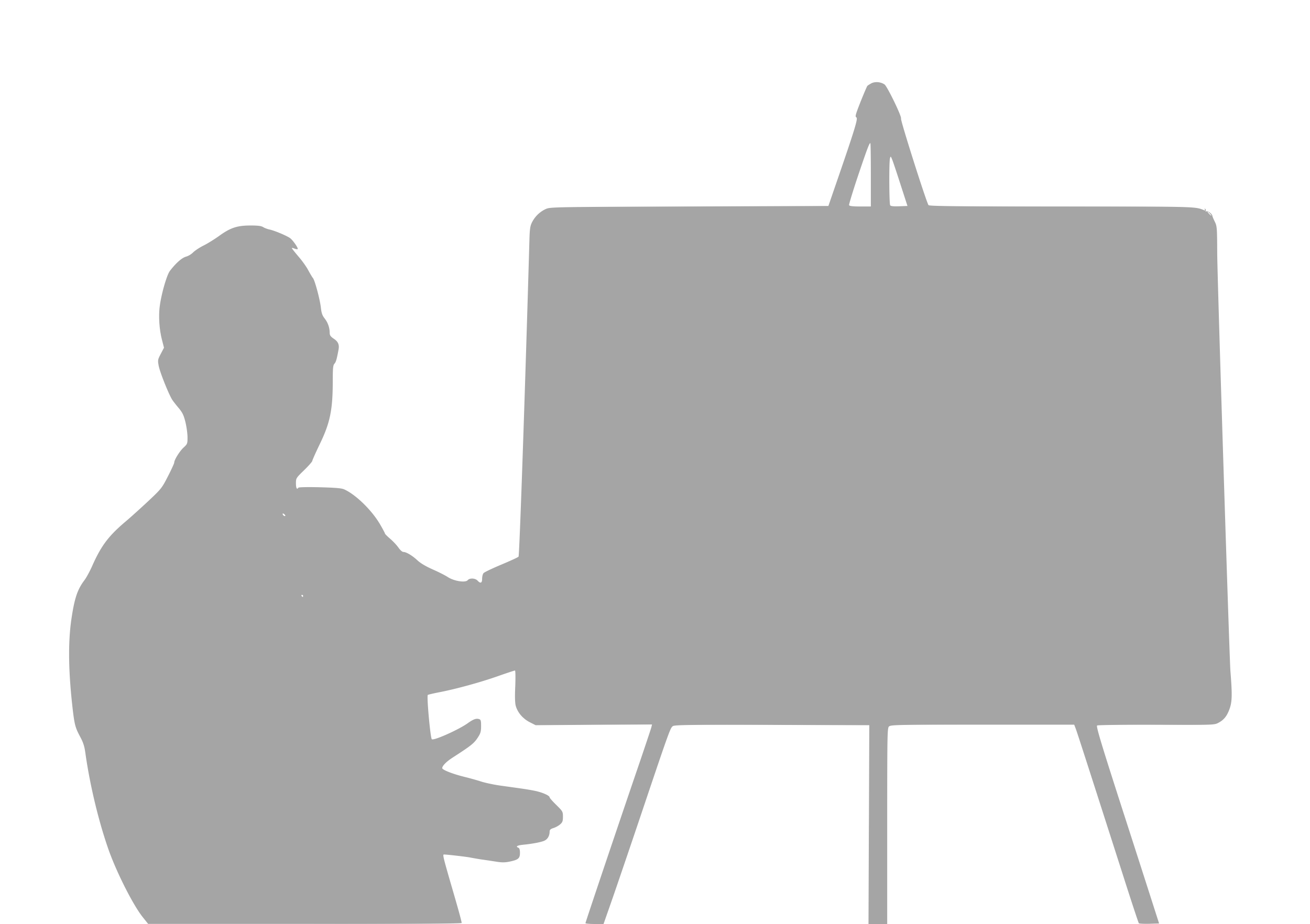 Agenda
Problem Statement
What do we aim to achieve?
How did we achieve this?
Results
Problem Statement
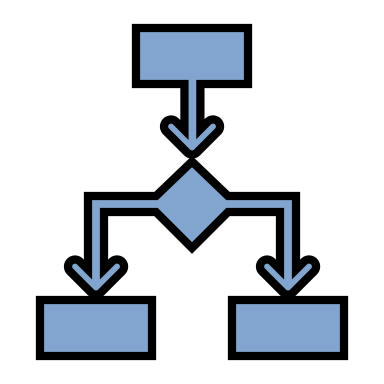 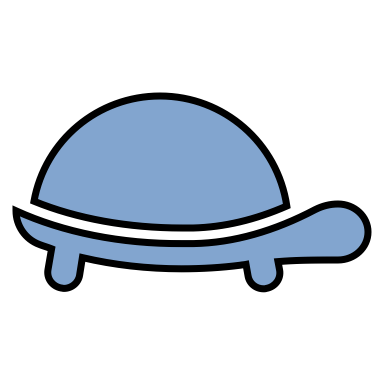 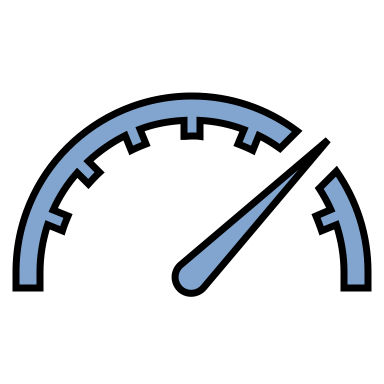 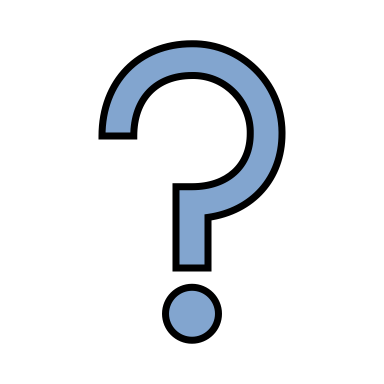 What do we aim to achieve ?
Create dynamic regression test suites containing only such test cases that cater to a specific use-case.

Provide quick insights to testers/developers
Test case reduction method used
Coverage Based

Calculate the coverage

Take decision based on code coverage value
How did we achieve this ?
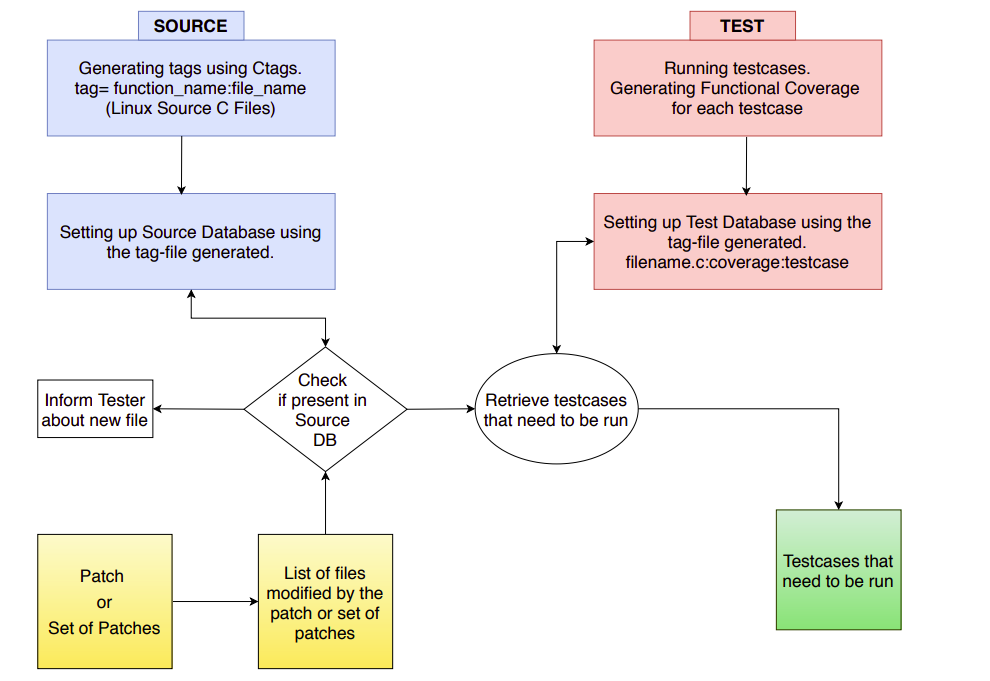 Automation
Output
Input
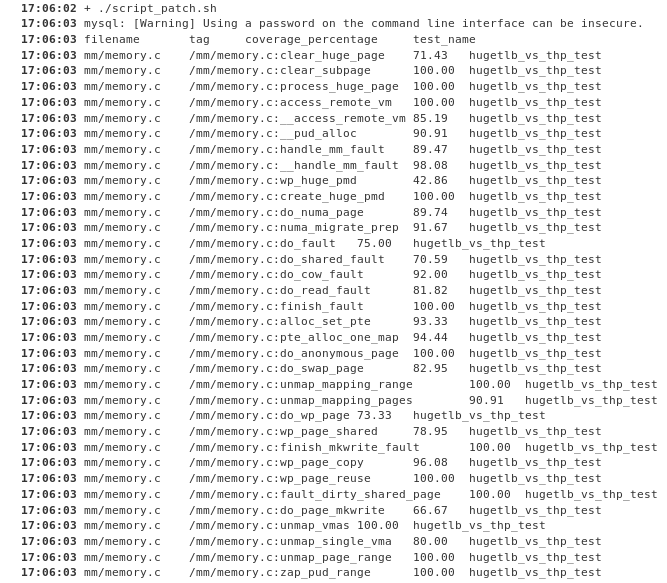 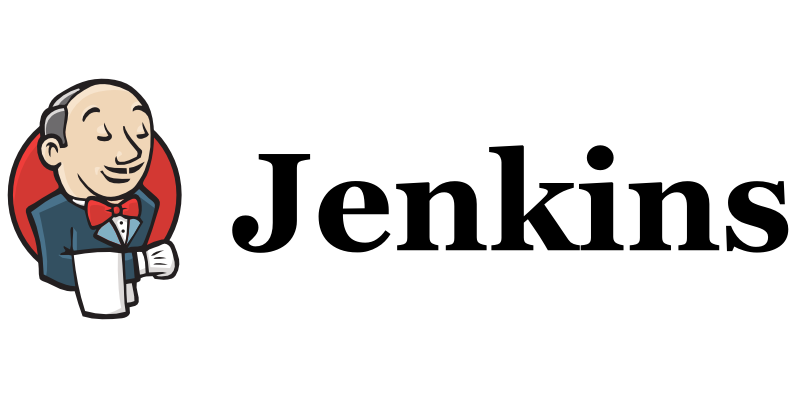 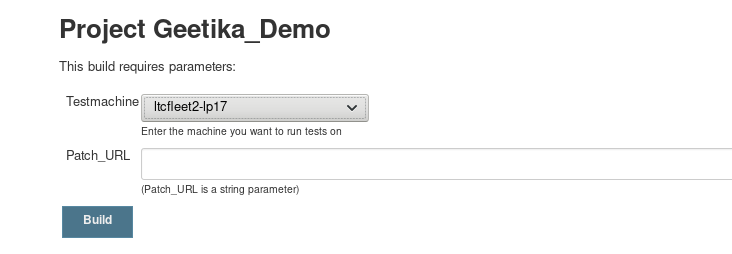 Source Database
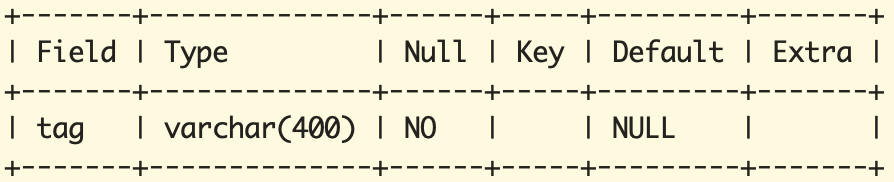 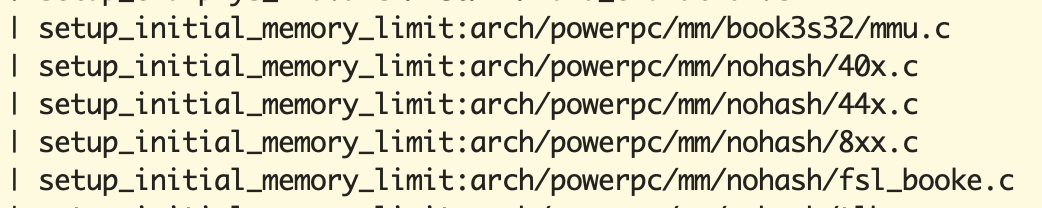 Test Database
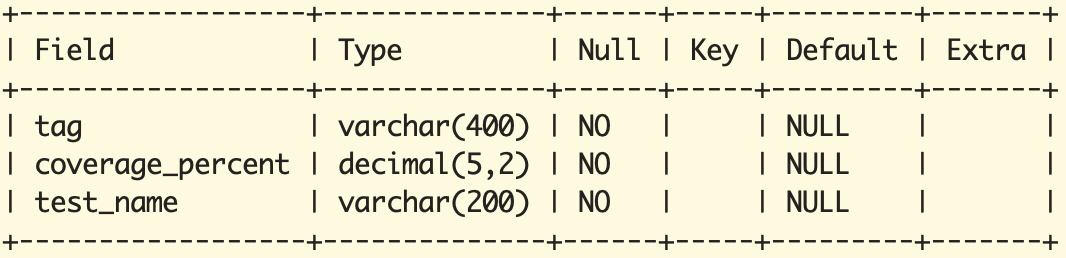 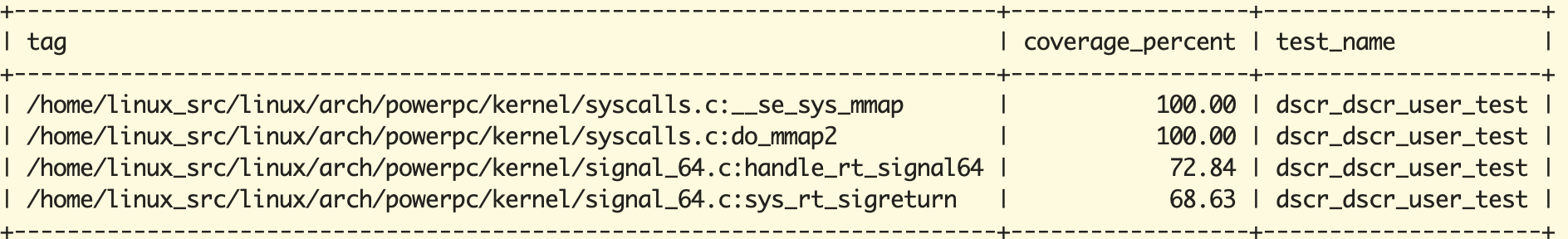 Redundant test cases
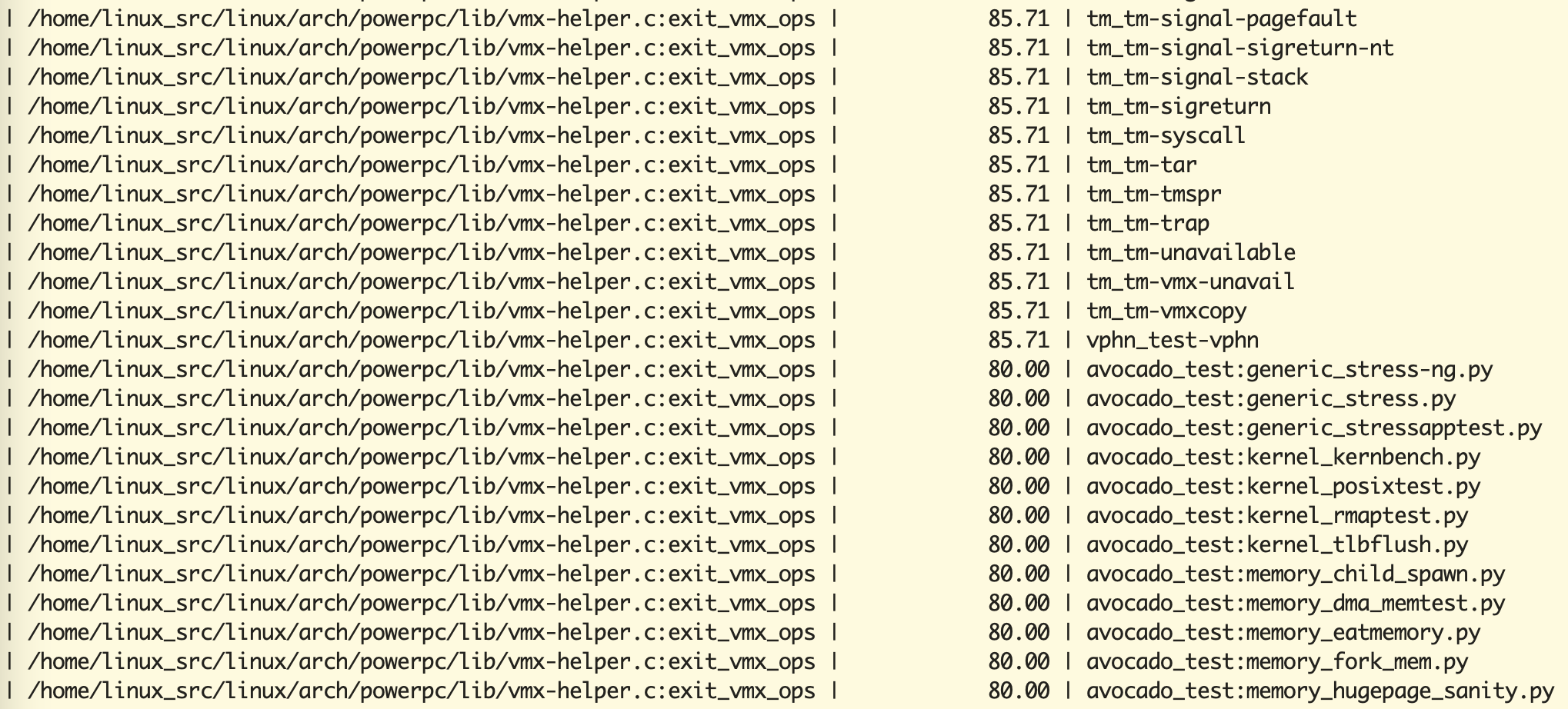 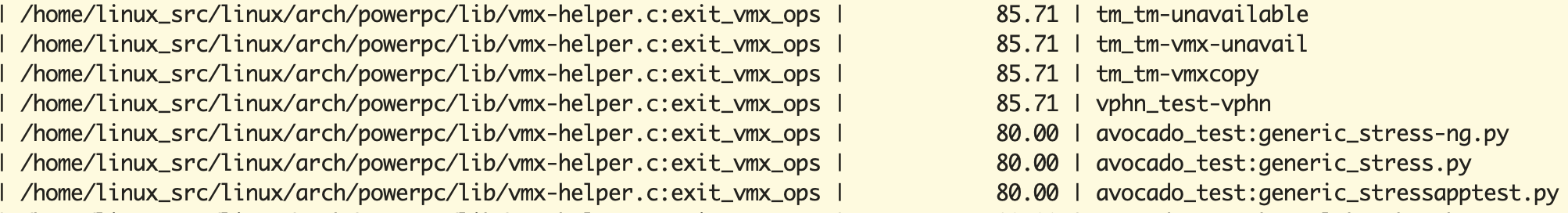 What test cases to improve
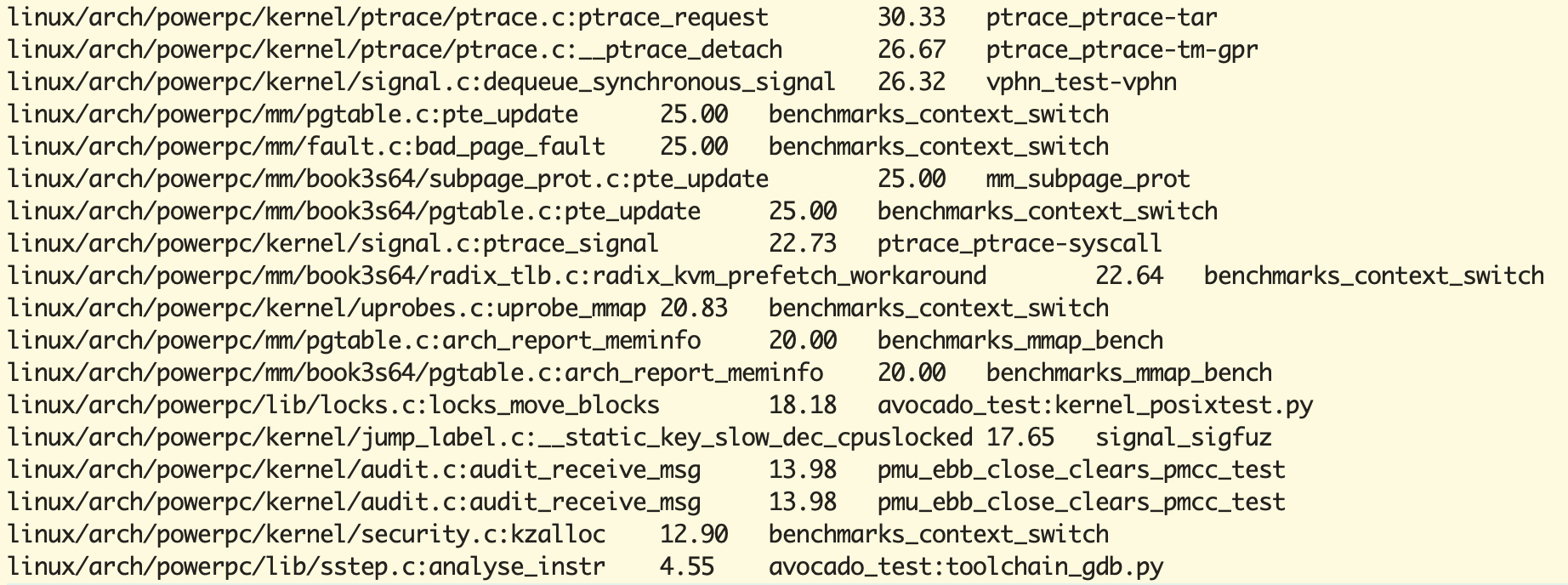 Results
Running 129 out of 1000 test cases is sufficient to get the same code coverage.

361 files out of 673 (54%) have code coverage of 100% using kselftests and avocado tests.

312 files out 673 (46%) have code coverage ranging from 96%-4%, so these tests need to be improved.
Disclaimer
. This work represents the view of the authors and does not necessarily represent the view of the employers (IBM Corporation)

. IBM and IBM (logo) are trademarks or registered trademarks of International Business Machines in United States and/or other countries.

. Linux is a registered trademark of Linux Torvalds.

. Other company, product and service names may be trademarks or service marks of others.
Thank You